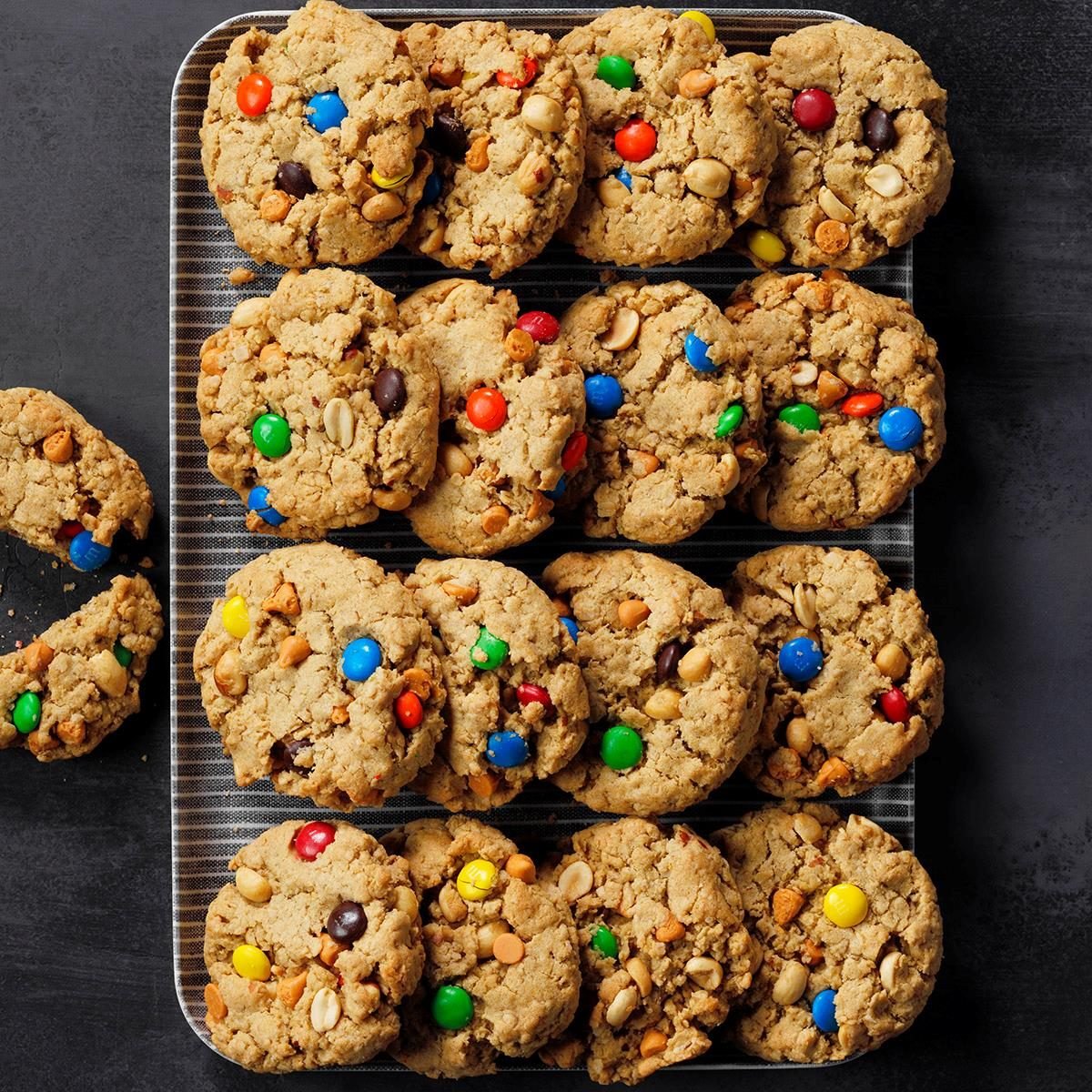 What do you notice? 

What do you wonder? 

How many? 

How do you see it?
Which one doesn’t belong?  
Why?
2
1
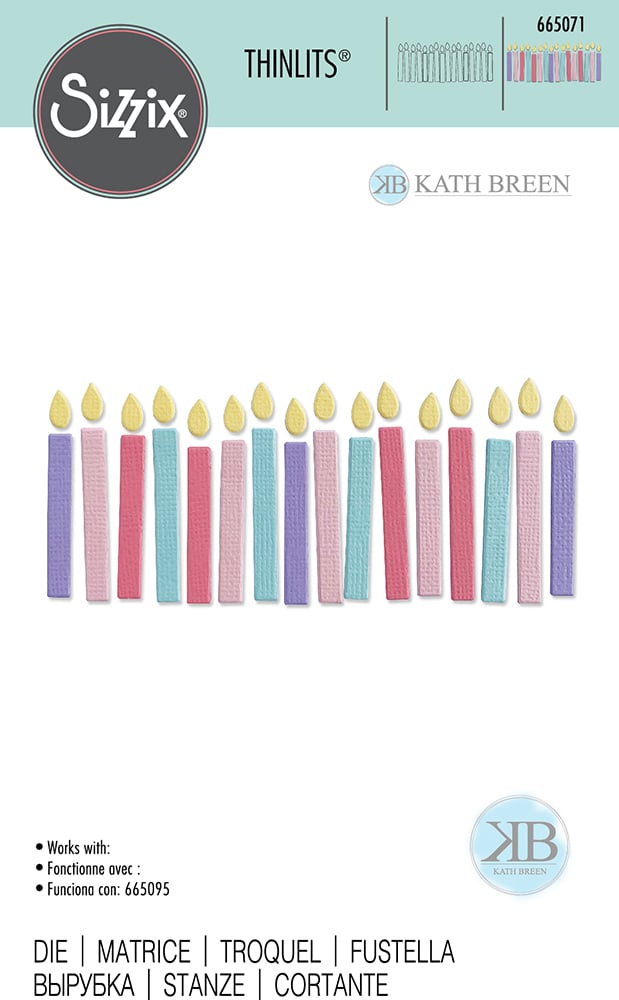 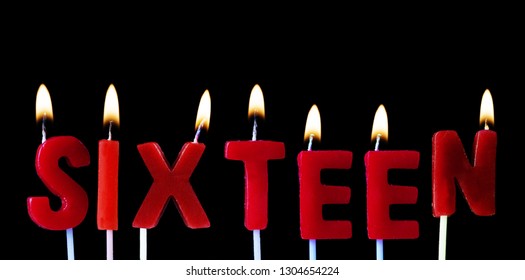 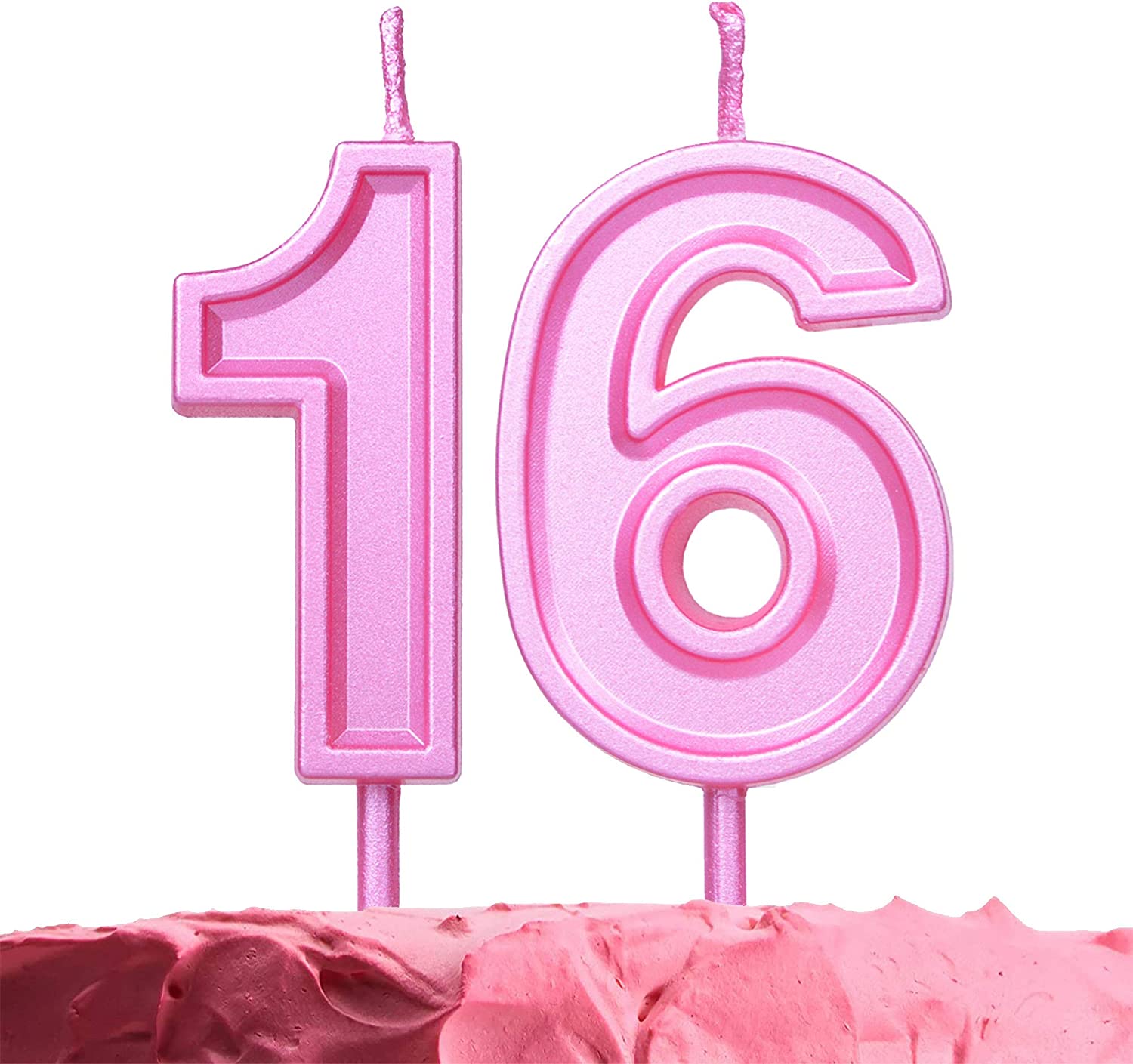 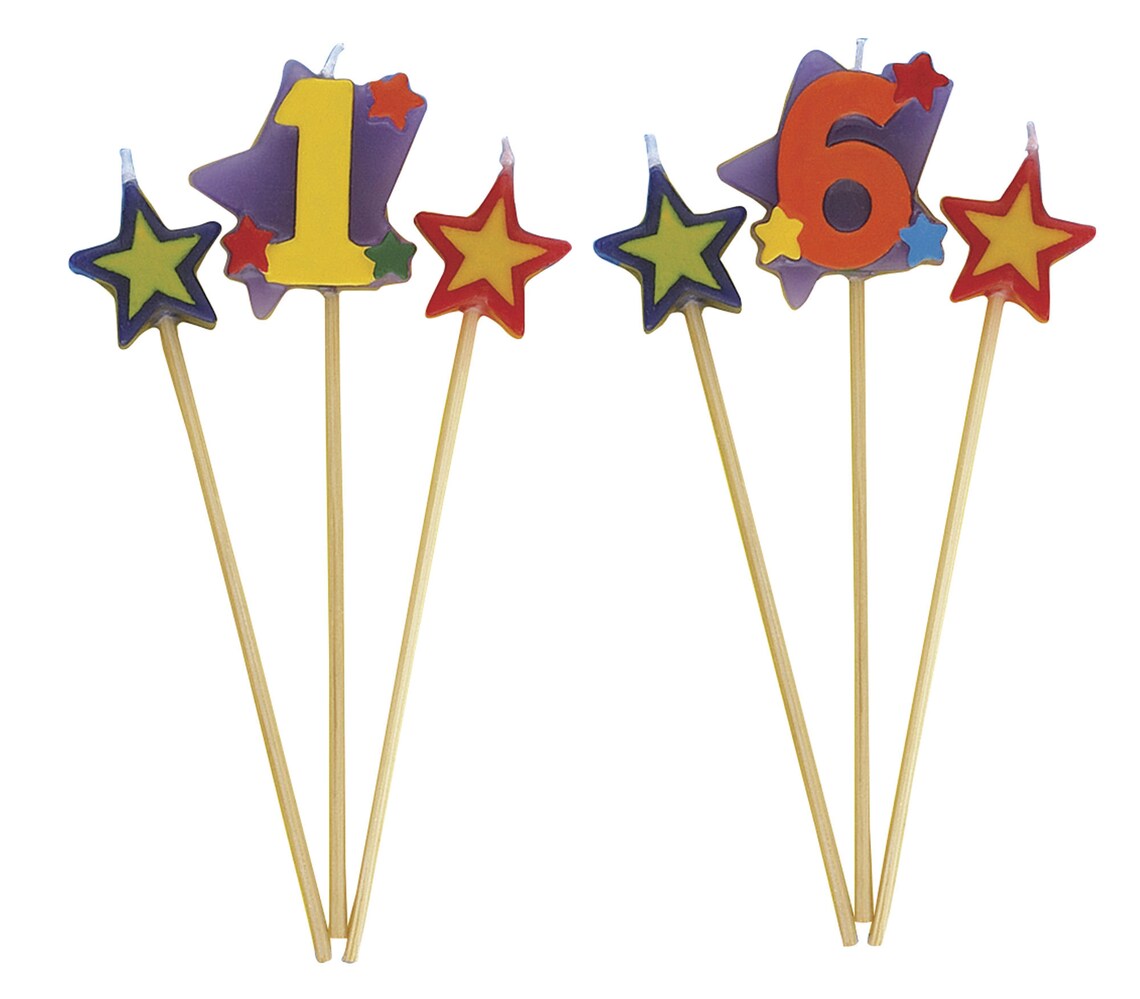 3
4
Same or Different?  
What do you notice is the same about these pictures?  What do you notice is different?
2
1
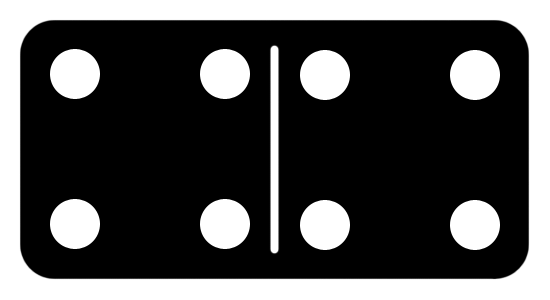 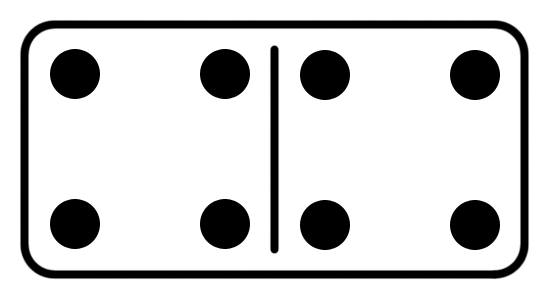 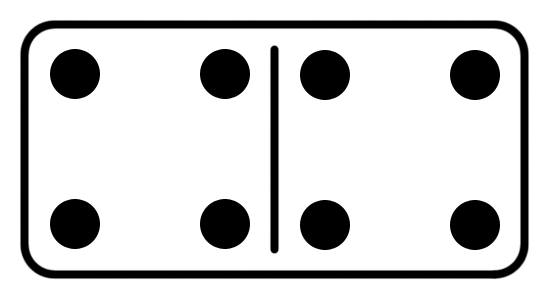 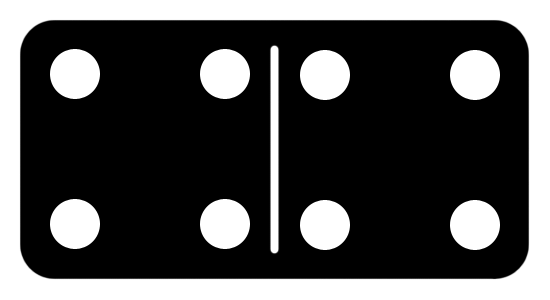 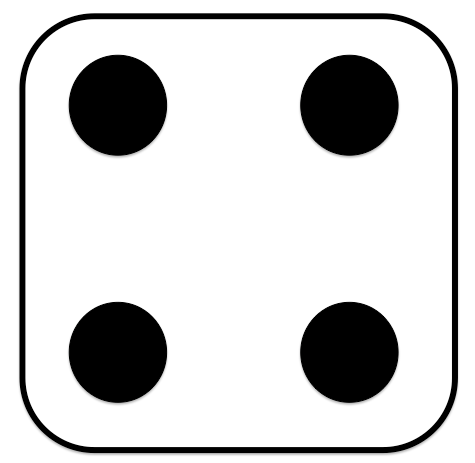 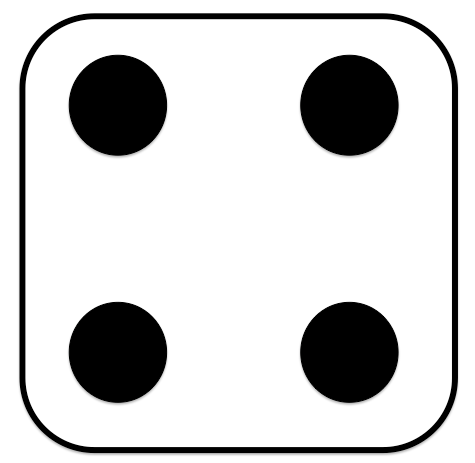 3
4
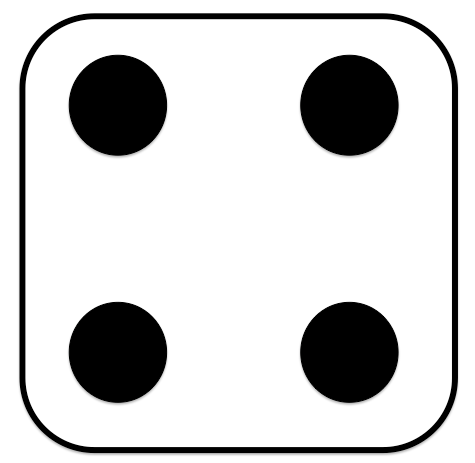 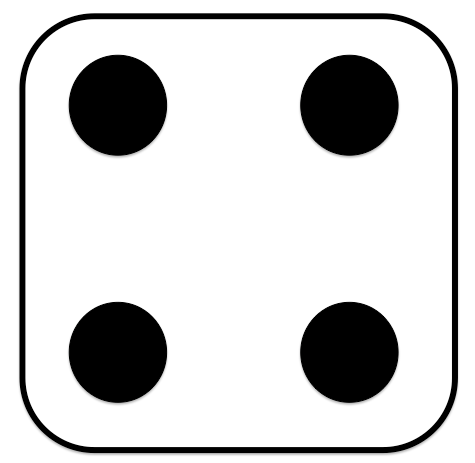 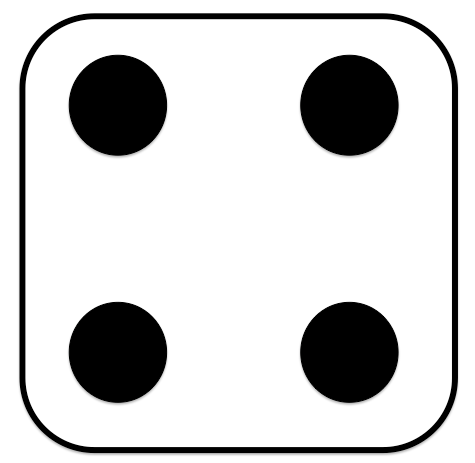 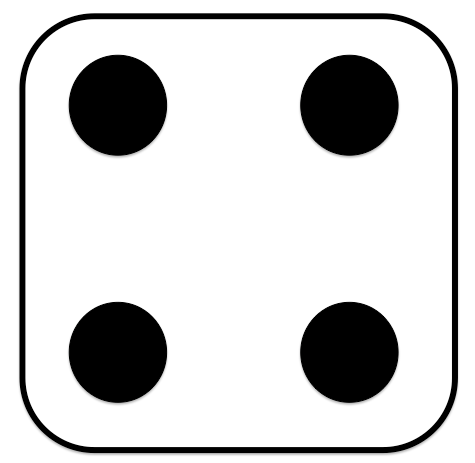 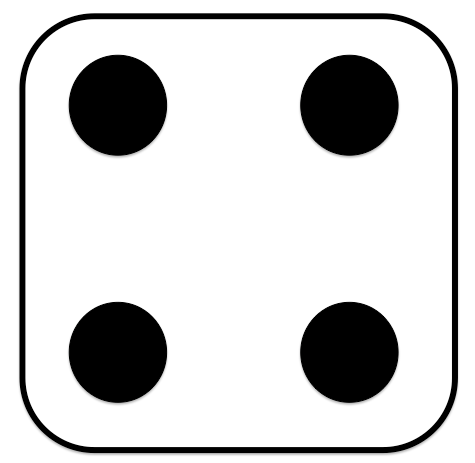 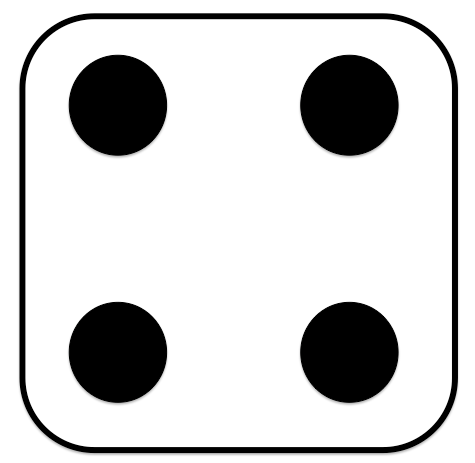 How many ways can you figure out the total number of dots?
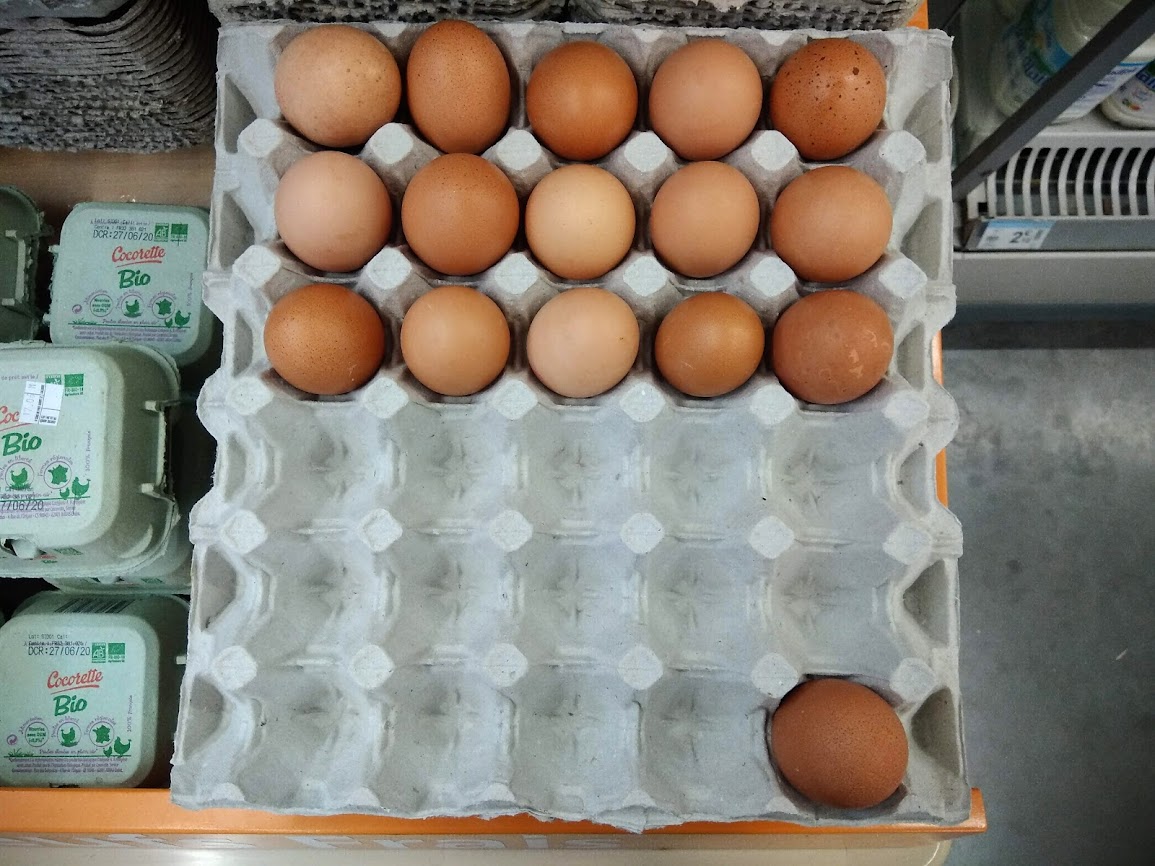 What do you notice? 

What do you wonder? 

How many? 

How do you see it?